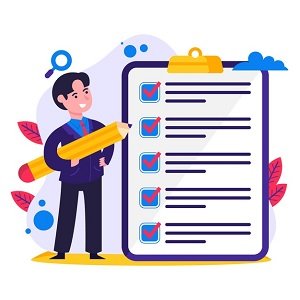 ТЕМА: Упражненияпо формированию позитивного мышления
Шенчукова И.А.,
педагог-психолог МАОУ СОШ  №4
Позитивное мышление – это дорога к свободе, к новому уровню жизни, к успеху и личностному росту. 
Каждый человек может стать успешным творцом своего будущего.
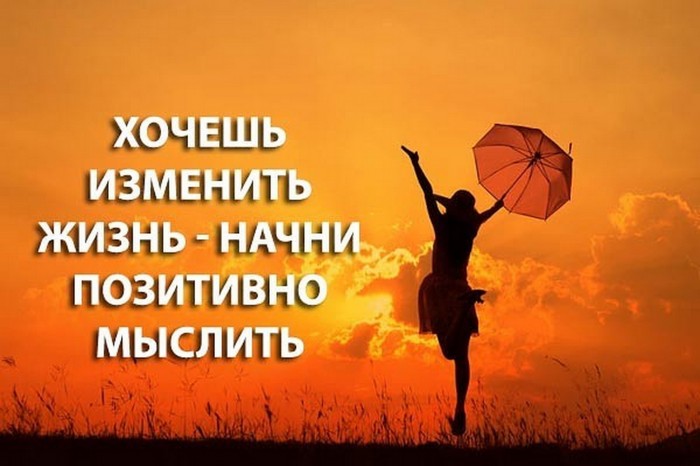 Цель упражнений : профилактика психологического здоровья , ознакомление с приемами саморегуляции, формирование позитивного мышления, активной жизненной позиции, позитивного настроя и взгляда в будущее; повышение стрессоустойчивости.
Задачи: 
1. способствовать осознанию разнообразия физических и психологических особенностей человека;
2. формировать ценностное отношение к жизни; развитие умения осознавать собственные чувства, говорить о них, получать поддержку от окружающих;
3. формирование позитивного отношения к своему «Я»; 
4. активизация использования своих внутренних ресурсов; 
5. развитие способности самостоятельно определять цели своей жизни и моделировать собственное будущее
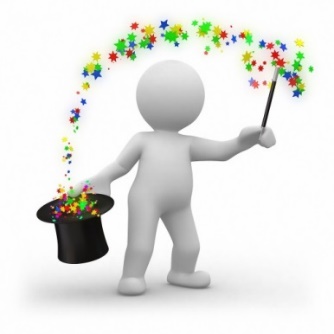 Рекомендации для стабилизации:
Естественные  способы психической саморегуляции:
Музыка
Танцы
Массаж
Взаимодействие с природой и животными
Кулинария 
Сон
Рисование 
Спорт …
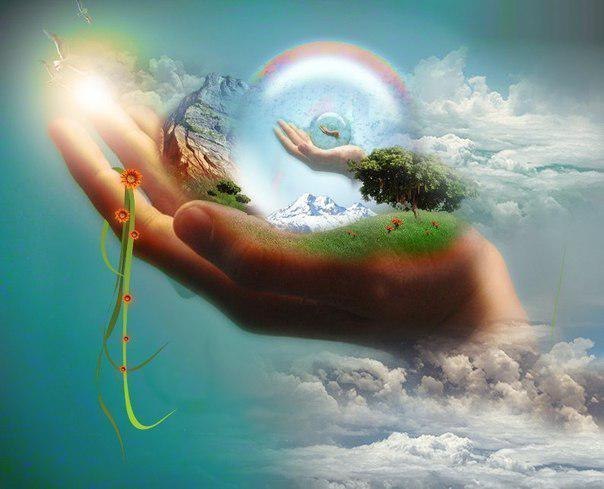 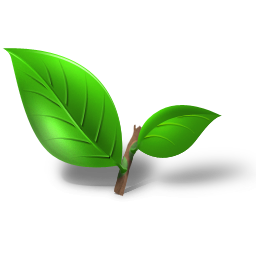 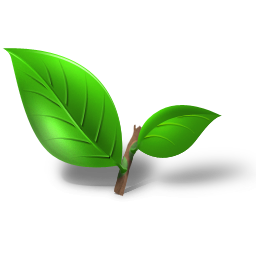 Упражнение «Образ моего счастливого будущего».
Учитесь визуализировать. Визуализация не волшебная палочка и не будет работать без реальных действий, однако, образы наполняют все наше сознание и чем больше их будет позитивных, тем больше шансов, что вы будете развиваться в нужном направлении. 
Принцип визуализации – регулярность. Только при ежедневном формировании в сознании желаемых образов, вы получите то, о чем мечтаете.Упражнение проводится в свободной форме. Можно:
а) нарисовать в виде карты,  или перекрестка дорог, либо  - в свободной абстрактной  форме, в виде какого-либо образа (арттерапия); 
б) сделать «доску визуализации» ;
 в) написать проект своей будущей жизни. Указать те сферы своей жизни, где хотели бы улучшений: - что имеем на данный момент; - чего мы хотим; - наши ресурсы (делаем на них акцент; что не можем изменить – принимаем как есть);
 г) написать письмо «Я через … лет»;
 д) представить, что ваша жизнь – роман, в которой следующая глава – счастливая; написать эту главу
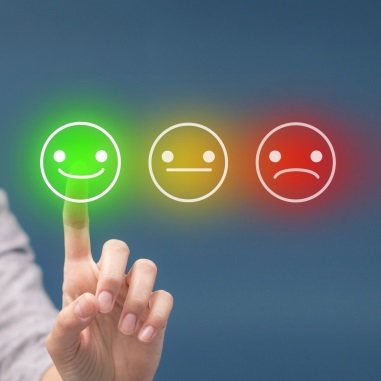 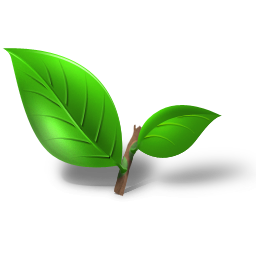 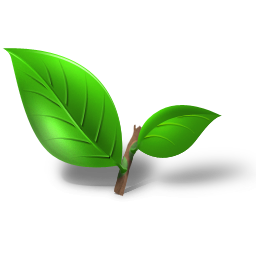 Су-джок от негативных мыслей
Бывает ли, что Вы ловите себя на пугающей мысли "А вдруг …? А что если…"? 
Гнетущие мысли - предвестники надвигающейся эмоциональной бури.От негативных мыслей нужно избавляться в целях профилактики стресса. 
"Но как? – спросите Вы. - Они полностью мной завладевают, я не могу ни о чем другом думать". 
Выход есть. Будем вырабатывать позитивные рефлексы.Су – Джок  можно отнести к методам самопомощи
Су-Джок помогает справиться с паническими проявлениями и вообще очень полезен...
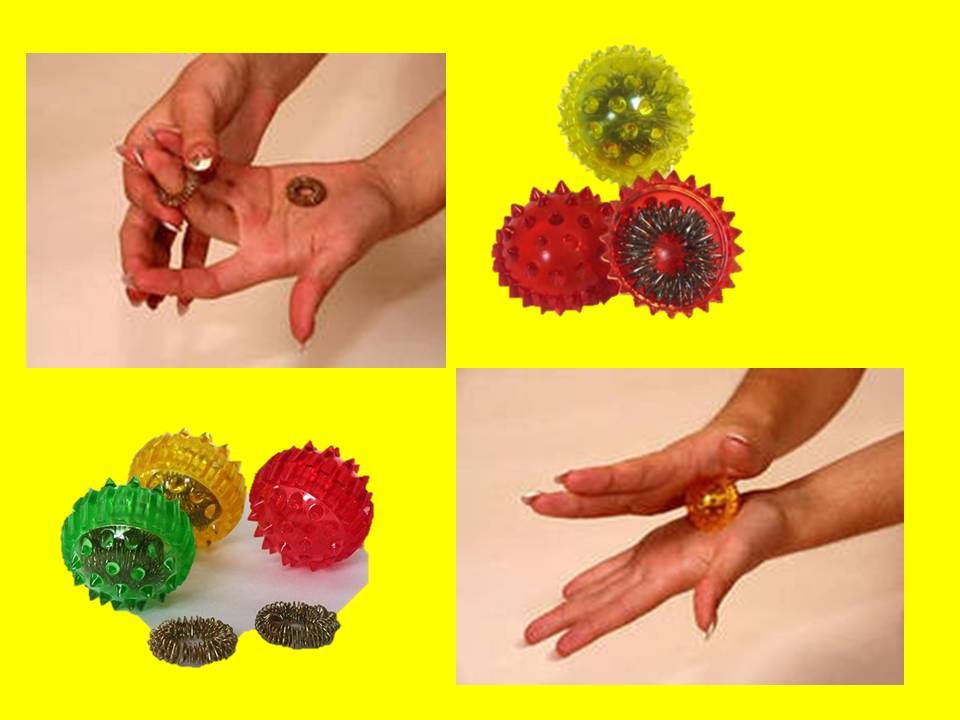 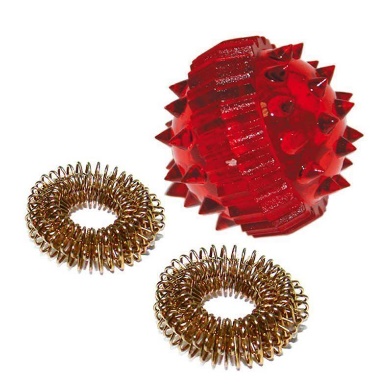 Упражнение «Заветное желание»
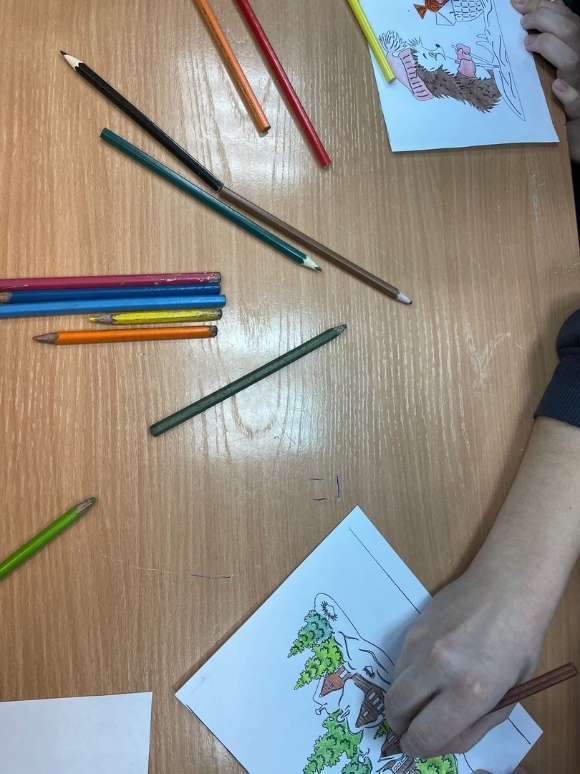 Любая раскраска, а на обороте заветное
(нематериальное желание)
Аналог Книги желаний
Упражнение «Корзинка эмоций»
В корзиночку (символ нашей стабильности) складываем позитивные эмоции . Каждую запоминаем.
Обращаемся к ней ,когда грустно
Упражнение «Коробочка позитива»
Мастерим или оформляем коробочку.
И складываем туда бумажки с написанными на них самыми добрыми воспоминаниями.
В сложные моменты –достаем и читаем
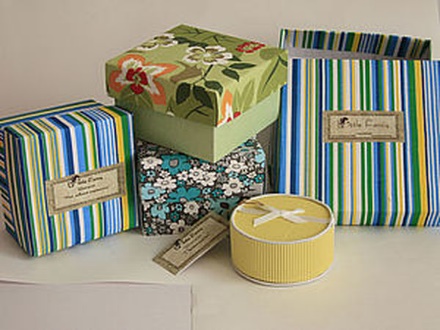 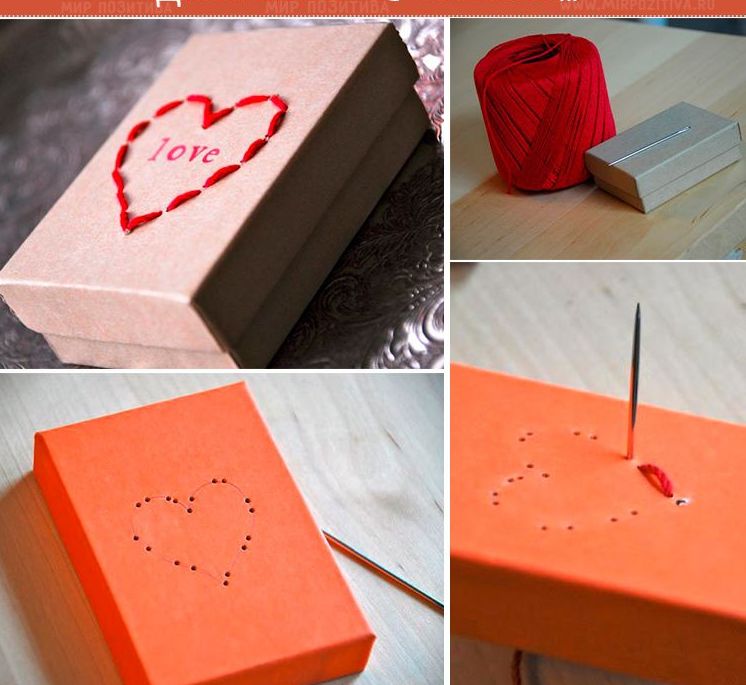 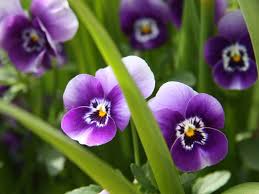 Притча «Сад»
Как-то король пошел в свой сад и обнаружил увядшие и умирающие деревья, кустарники и цветы. Дуб сказал, что он умирает потому, что не такой высокий, как сосна. Обернувшись к сосне, король обнаружил, что она погибает оттого, что не может давать виноград. А виноградник умирает потому, что не может цвести так же прекрасно, как роза. 
И король нашел лишь один цветок, анютины глазки, цветущий и свежий как всегда. Ему было интересно узнать, почему так происходит. Цветок ответил: 
— Я принял как само собой разумеющееся, что когда ты посадил меня, то хотел именно анютины глазки. Если бы ты захотел видеть в саду дуб, виноградник или розу, ты бы посадил их. А я — если я не могу быть ничем иным, кроме того, чем являюсь, — я буду стараться быть этим как можно лучше. 
     Вы здесь потому, что существование нуждается в вас таком, каков вы есть. Иначе здесь был бы кто-то другой